Location of Kicker Electronics
Mikhailichenko
August 6, 2015
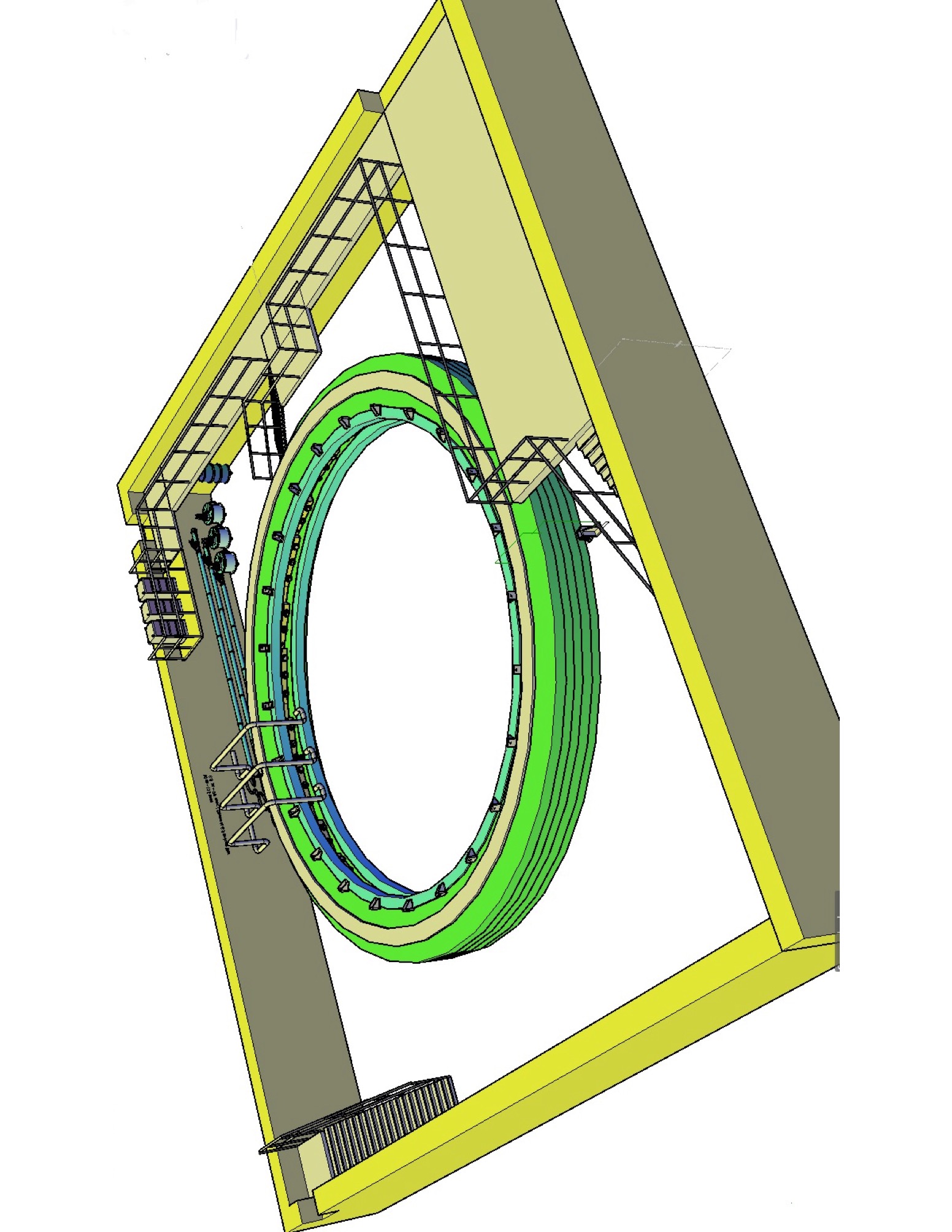 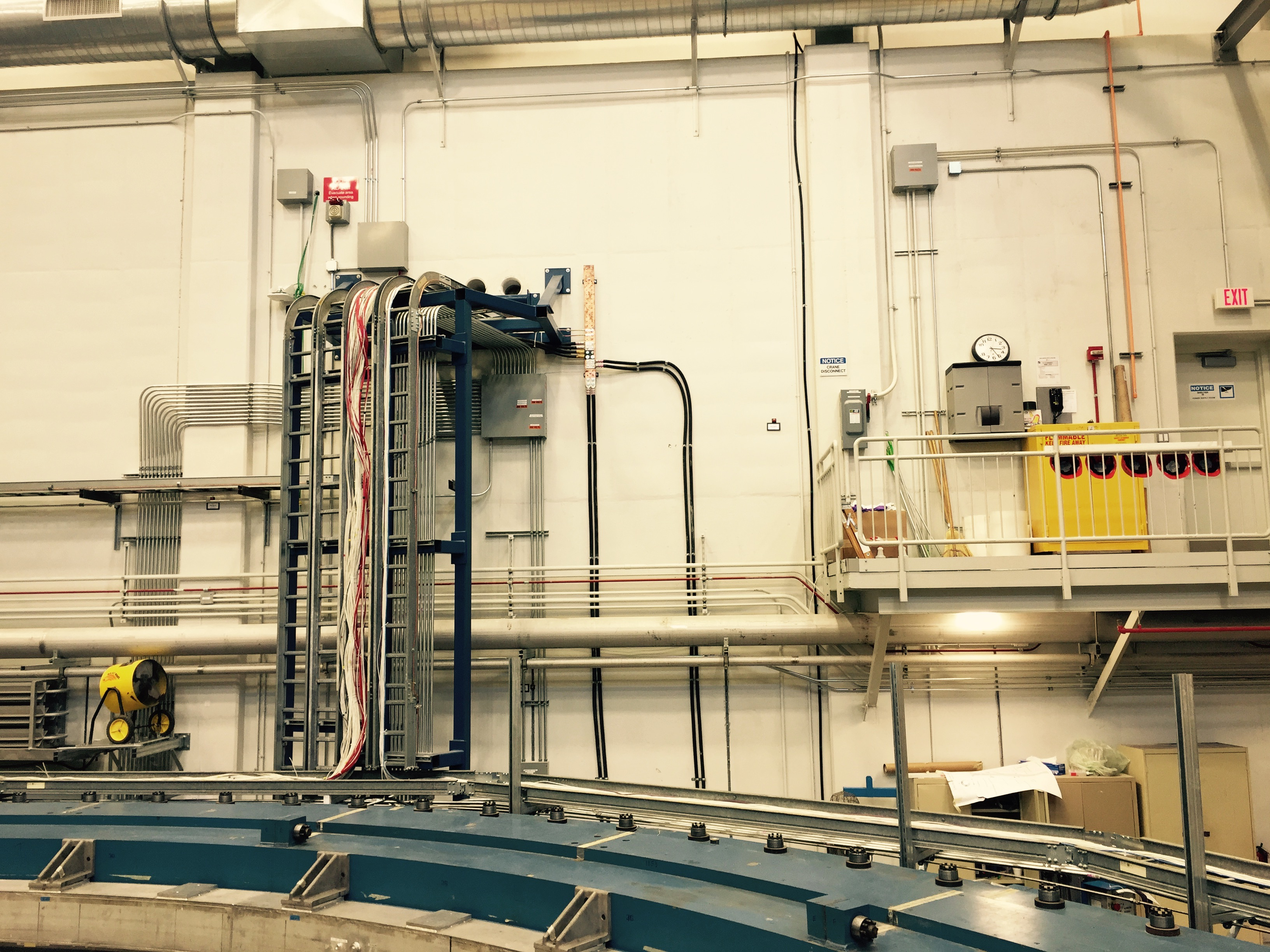 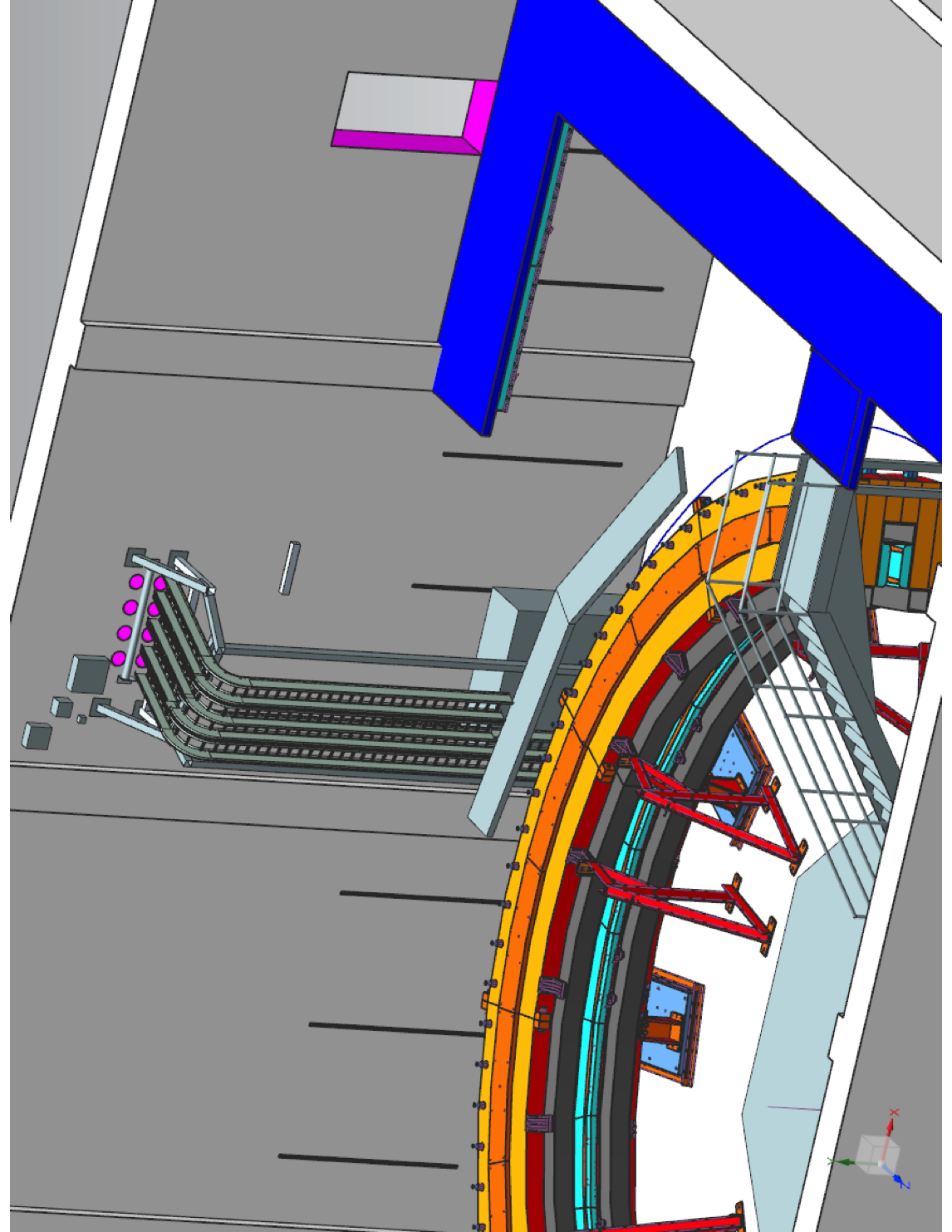 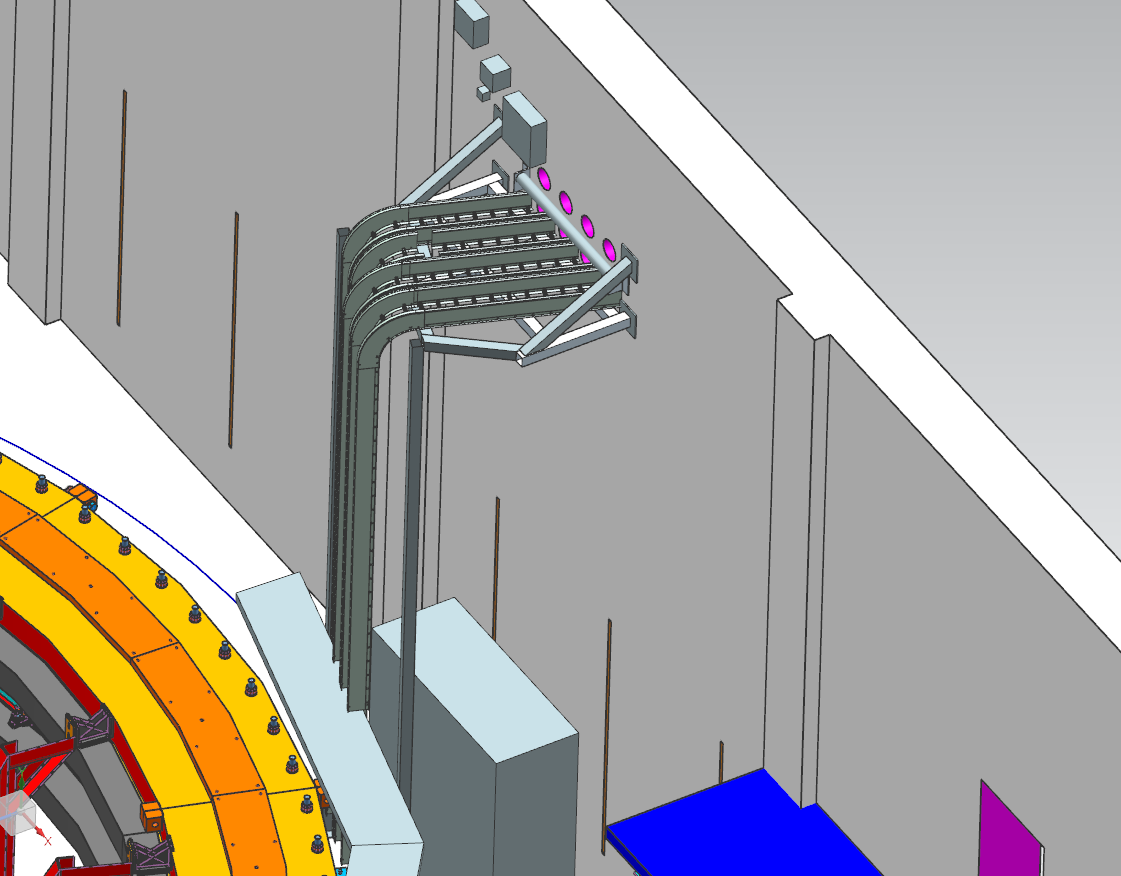